4th SG13 Regional Workshop for Africa on“Future Networks for a better Africa: IMT-2020, Trust, Cloud Computing and Big Data”(Accra, Ghana, 14-15 March 2016)
Importance of Standardization
for the African Countries
Dr. Rim Belhassine-CherifProducts and Services Executive Director, Tunisie Telecom
SG13 Vice-chair & SG13 RG-AFR Vice-chair
Rim.belhassine-cherif@tunisietelecom.tn
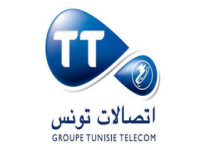 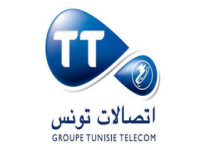 Importance of Standards for the African 
	Countries
2. Importance of SG13’s Standardization Topics
PLAN
3. Involvement of African Countries in SG13 
	Activities
4. Conclusion & Recommendations
2
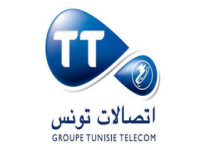 Importance of Standards for the African 
	Countries
2. Importance of SG13’s Standardization Topics
PLAN
3. Involvement of African Countries in SG13 
	Activities
4. Conclusion & Recommendations
3
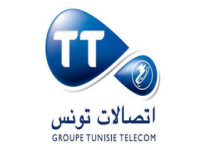 Imagine a World without standards?
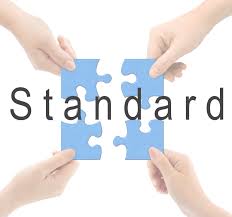 Manufacturers would be obliged to invent their own individual solutions to even the simplest needs
Customers would be restricted to one manufacturer or supplier
Products may not work as expected and may have inferior quality
Products may be incompatible with each others and may not even interconnect
Non-standardized products may be dangerous
Source: http://www.etsi.org
Standards  are essential in all aspects of our daily life including ICT
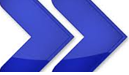 4
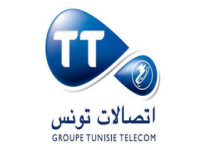 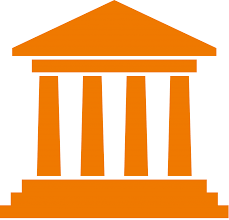 1
Standards Advantagesfor Governments
Help developing countries in building their infrastructure and encouraging economic development
Help make laws consistent
Reduce negative impacts on the environment
Encourage technology transfer from technology leaders to developing nations
Complement regulation and promote international trade
Reduce technical barriers to international trade and position the country’s industry to compete in the world economy
Regulate and monitor industry so as to prevent adverse business practices
Offer an alternative to regulation with less red tape and business costs, while still ensuring that products and services are safe and healthy
Source: www.sabs.co.za
5
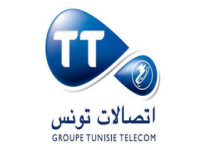 2
Standards Advantagesfor Business
Save costs by optimising operations and therefore improve the bottom line
Inspire added trust in companies business
Assist business to meet mandatory regulations
Improve quality and reliability 
	 enhance customer satisfaction and increase sales
Create a competitive advantage by improving the quality of products and services
Help access to new markets by preventing trade barriers and opening up global markets
Increase market share by increasing productivity and competitive advantage
Improve internal risk management and planning
Source: www.iso.org
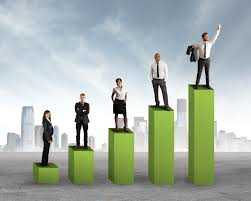 6
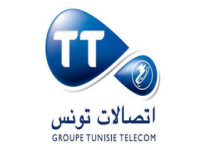 3
Standards Advantagesfor Consumers
Ensure the protection of consumers from hazards to their health and safety
Promote and protect economic interests of consumers
Guarantee an easier access to and greater choice in products and services
Ensure improved quality and reliability
Ensure better operation and compatibility between products and services
Enhance purchasing power
Source: www.sabs.co.za
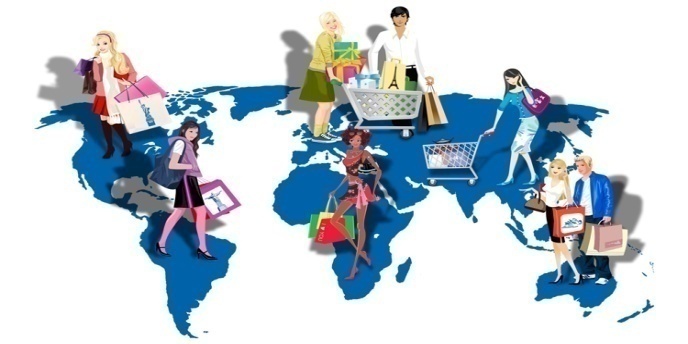 7
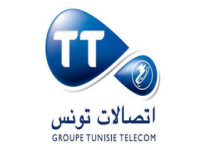 4
Standards Advantagesfor Innovation
Create a common framework for innovation that encourages the sharing of knowledge (by defining common vocabularies, establishing essential characteristics of a product or service, …)
Provide a framework for moving from the development bench into production
Minimize duplication during R&D 
	 increasing efficiency
Source: www.bsigroup.com
Maximize the ability of a product to be used in conjunction with others
Reduce unnecessary variance
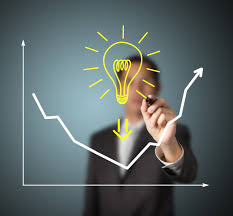 With all these advantages, standards have the potential to facilitate the adoption of new ICT technologies and make countries worldwide benefit from their related opportunities
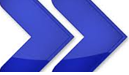 8
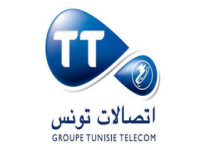 Importance of Standards for the African 
	Countries
2. Importance of SG13’s Standardization Topics
PLAN
3. Involvement of African Countries in SG13 
	Activities
4. Conclusion & Recommendations
9
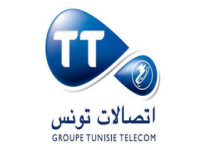 Main Standardization TopicsOf ITU-T Study Group 13
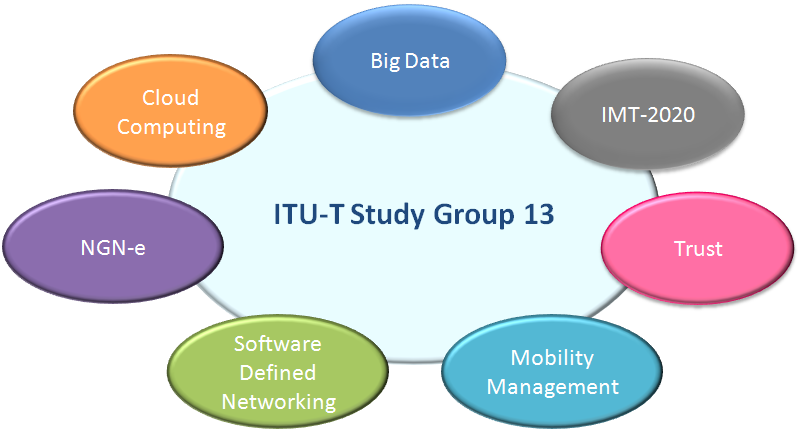 Rich scope of standardization activities related to several new technologies and concepts, offering great opportunities at technical, economic and social levels
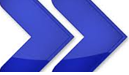 10
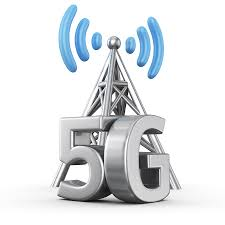 1
Opportunities of SG13 Topicsfor the African Countries: IMT-2020
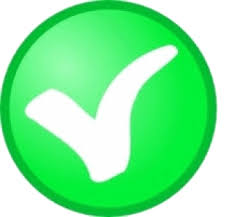 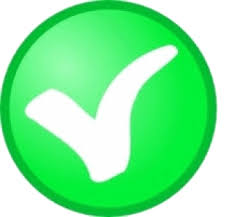 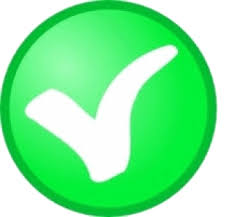 Lower battery power consumption
Improved access to broadband  services
Better coverage and higher data rates at the edge of cell
Source: Challenges & Evolution of Next Generation 
in Mobile Communication Network, IJARCSSE, September 2014
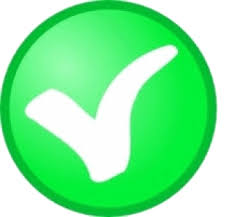 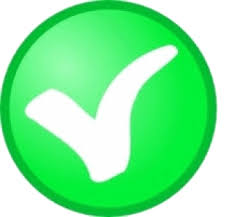 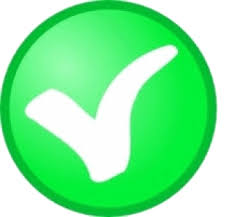 Better security
Cheaper fees due to lower costs of deployment infrastructure
Increased download and upload speeds providing users with enhanced experience and enabling advanced applications
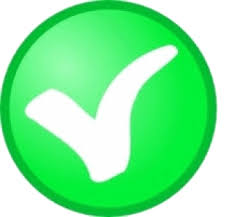 Better QoS
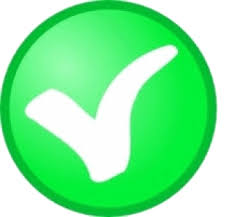 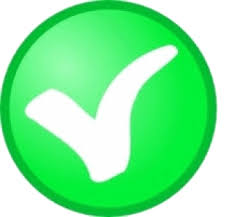 Higher system spectral efficiency
Better revenue for the service providers
11
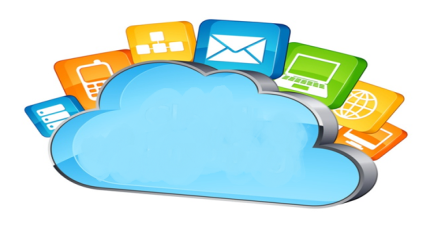 2
Opportunities of SG13 Topicsfor the African Countries: Cloud Computing
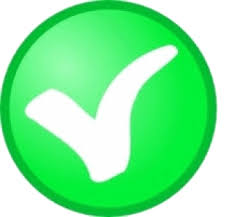 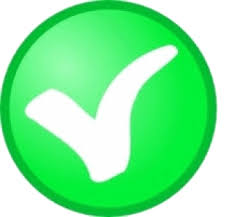 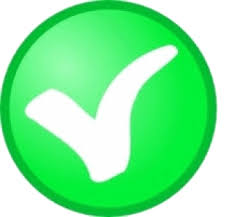 GDP growth through the reduction in traditional ICT costs
Contribution to national economic growth
New jobs’ Creation
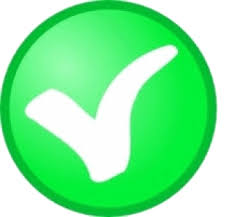 Development of beneficial applications in the fields of health care, education, agriculture, etc.
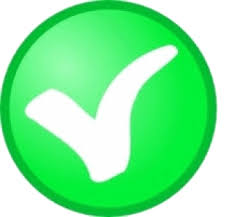 Reducing the digital divide
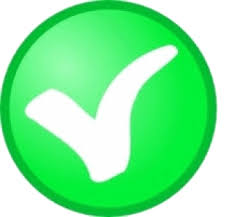 Enhancement of human resources qualifications and skills
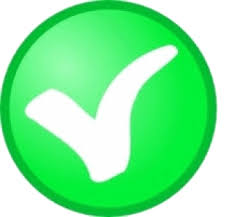 Disaster Recovery
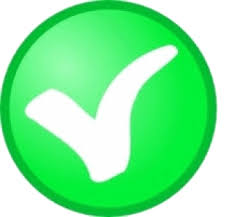 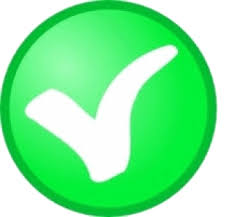 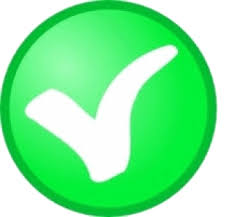 Respect of Environment
Enabling  the export  of knowledge and the attract ion of foreign investments
Increasing security  via cloud storage
12
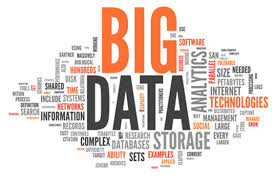 3
Opportunities of SG13 Topicsfor the African Countries: Big Data
Business Opportunities
Development Opportunities
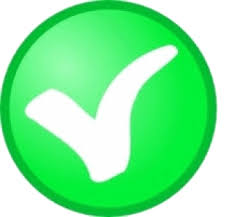 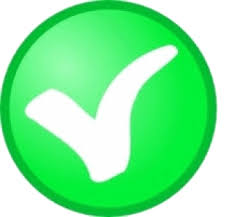 Meet pressing public policy objectives and save lives (for example by tracking earthquake victims, tracing flu epidemic, checking the pattern of diseases, etc.)
Improve customer experience  & efficiency of company's marketing activity
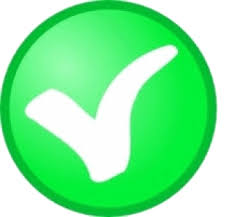 Smartly manage data for better quality of life and sustainability via smart services and cities, allowing pollution reduction + urban planning improvement + efficiency and agility increase of utility infrastructures (electricity grid, sanitation, transportation, …)
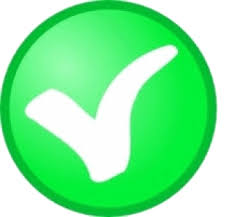 Improve company’s operational efficiency
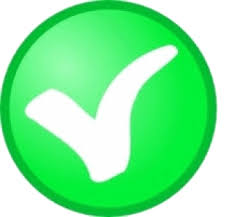 Develop company’s Business Model
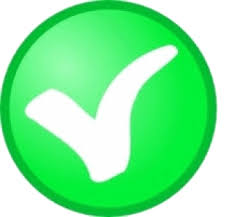 Provide improved services and enhanced convenience in daily life through targeted advertising, location information, better and informed decisions
13
Source 1:  Impact et Applications du Big Data en Entreprise, Data-Business.fr, October 2014
Source2 : ITU Telecom Worlds 2013 Outcomes Report, November 2013
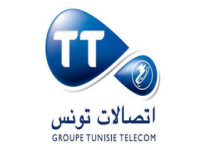 It will be advantageous for African Countries to get more involved in the standardization activities of SG13. This will allow them to better understand the new ICT technologies, reflect their priorities related to the studied topics and then facilitate and accelerate the adoption of these technologies
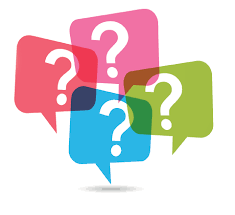 How are African countries currently contributing to SG13’s activities
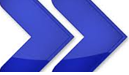 What initiatives were taken in order to promote SG13’s activities in Africa and encourage active participation to the SG13’s work
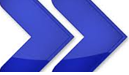 14
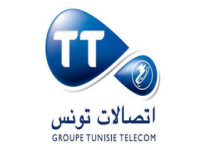 Importance of Standards for the African 
	Countries
2. Importance of SG13’s Standardization Topics
PLAN
3. Involvement of African Countries in SG13 
	Activities
4. Conclusion & Recommendations
15
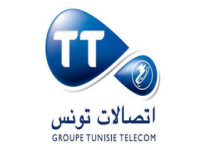 African Representatives in SG13Study Period 2013-2016
3 Vice-chairman
Mr. Simon Bugaba, UCC, Uganda
Mr. Ahmed Raghy, NTRA, Egypt 
Dr. RimBelhassine-Cherif, Tunisie Telecom, Tunisia

2 Rapporteurs
Mr. Brice Murara, RURA, Rwanda (Question 4/13)
Mr. Simon Bugaba, UCC, Uganda (Question 5/13)
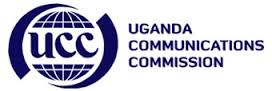 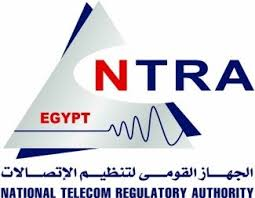 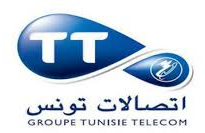 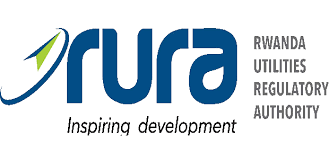 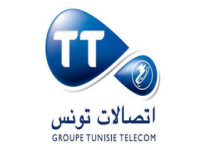 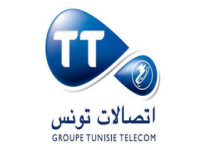 African Participationto SG13 Meetings
Acceptable number of African participants to the last meetings of SG13
Important African participation to the meeting of November 2013 which was held in Uganda
 Successful initiative to encourage African participation to SG13 activities
Growth in the number of contributions but this number is still insufficient
	 Necessity to increase the number of contributions from Africa to the upcoming SG13 meetings: Objective of the training session planned for 17/03/2016
17
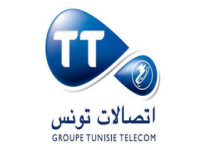 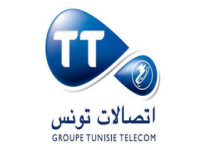 SG13 Regional Workshops for Africa
18
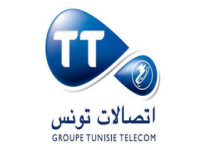 1
Elaboration of Reference Documents
ITU-T Q Suppl. 66 : ITU-T Q.1740-series - Supplement on scenarios and requirements in terms of services and deployments for IMT and IMS in developing countries
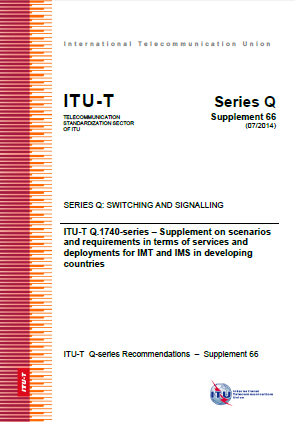 Date of approval: 2014-07-18
Base Text’s source: Q5/13 Rapporteur
Scope: Providing advisory information, especially to developing countries, on the requirements for migration to IMT and IMS, challenges to migration and some scenarios of migration to IMT and IMS drawn from feedback from developing countries
19
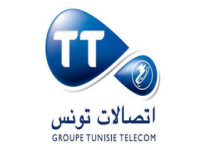 2
Elaboration of Reference Documents
Supplement/Handbook/guide on “Scenarios and Requirements in Terms of Services and Deployments for Cloud Computing in Developing Countries” 

Base Text’s source: Tunisie Telecom, UCC & ZICTA
Scope:
present the situation of Cloud Computing adoption in the developing countries, the encountered obstacles and the best practices for Cloud Computing 
highlight the current scenarios and the requirements of developing countries in terms of Cloud Computing services and deployments
Current Status: elaboration of 2 questionnaires (for CSP and CSC) for data collection – to be circulated in Q2/Q3 2016
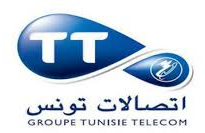 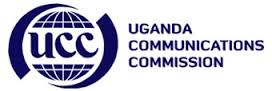 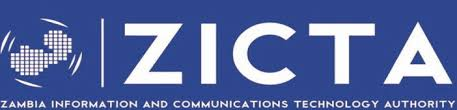 20
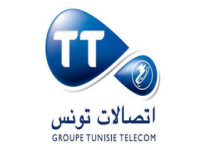 1
SG13 Regional Group For AfricaObjective and Mandate
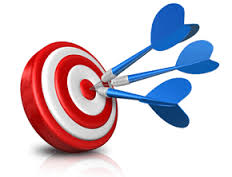 Objective: Encourage national authorities and operators from countries in Africa to work together and better contribute to ITU-T SG 13 activities in general and to Cloud Computing in particular in line with SG 13 mandate
Main Tasks:
Encourage African countries to contribute to the development of new/revised ITU-T Recommendations on cloud computing and future networks
Reflect the relevant priorities of the continent as per ITU-T SG 13 mandate
Encourage active participation of African administrations, regulators and operators in the work of ITU-T SG 13
Act as a liaison body between administrations, operators, regulators and ITU-T in matters relating to cloud computing and future networks
Encourage participation of African countries in workshops, Rapporteur meetings and other ITU-T SG13 events
21
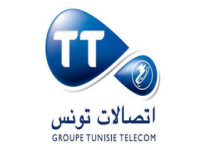 2
SG13 Regional Group For AfricaCurrent Structure
3 main principles:
1
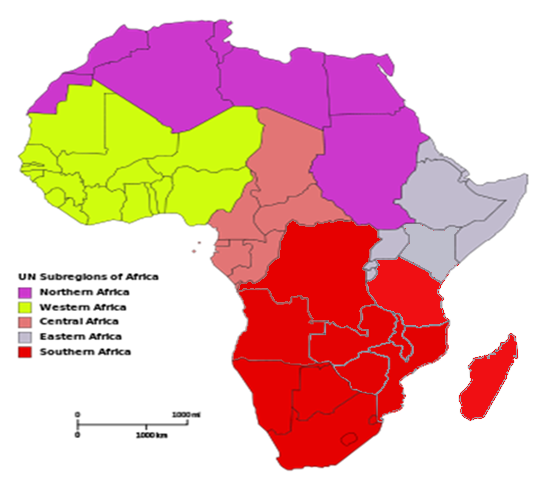 Maintaining the same number and topics of the SG13’s working parties
2
Relying on focal points for work coordination
3
Involving sub-region’s representatives in each working party
Africa Regions considering UN and SADC
 partitioning
22
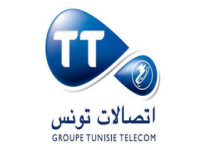 3
SG13 Regional Group For Africa Current Structure
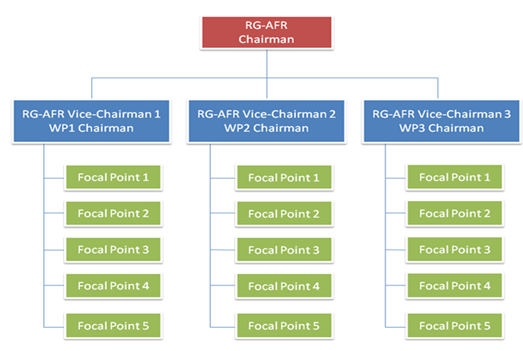 1 Chairman
Management Team
3 Vice-Chairman responsible each of one of the working parties
A team of 5 Focal Points under each Working Party (every Focal Point represents one African region)
23
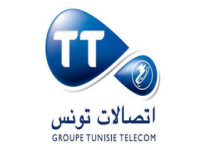 4
SG13 Regional Group For AfricaManagement Team
Chairman

Mr. Simon Bugaba 
UCC Uganda
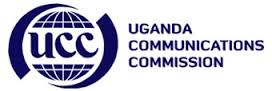 Vice-Chairman 3
WP3 Chairman

Mr. Brice Murara
RURA, Rwanda


WP3 : SDN and Networks of Future
Vice-Chairman 2
WP2 Chairwoman

Miss. Soumaya  Benbartaoui
ARPT, Algeria


WP2 : Cloud Computing and Common Capabilities
Vice-Chairman 1
WP1 Chairwoman

Dr. Rim Belhassine-Cherif
Tunisie Telecom, Tunisia


WP1 : NGN-e and IMT
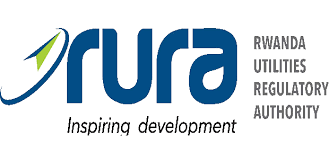 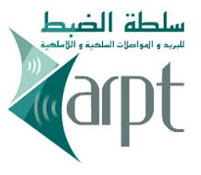 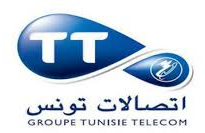 24
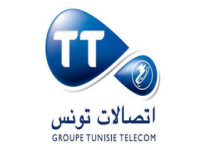 5
SG13 Regional Group For AfricaToR of a Focal Point
Mobilize African countries in Focal Points Region, for active participation of administrations, regulators, operators and experts, in the work of ITU-T SG13
Identify and ensure that there are experts working in each area of work (Questions) in SG13
Assist the submission of work (proposals, contributions etc) through the WP Vice-Chairman
Respond to the requests for information of the African region countries in Focal Points Regions
Encourage participation of African countries in workshops, Rapporteur meetings and other ITU-T SG13 events
Ensure the promotion of SG13-AFR issues within a focal point region
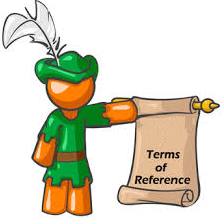 25
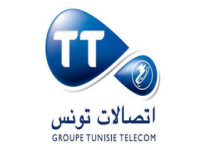 6
SG13 Regional Group For AfricaStill Required Focal Points
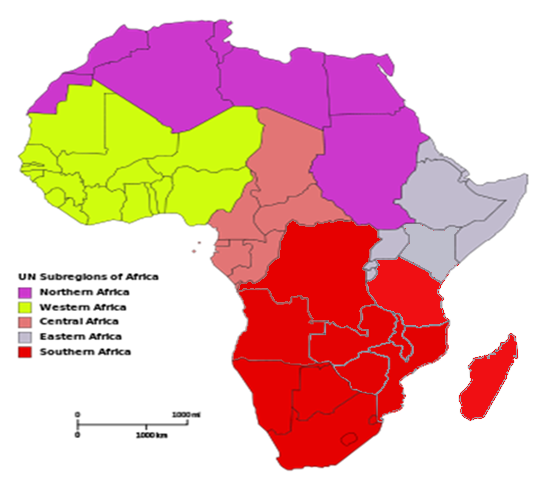 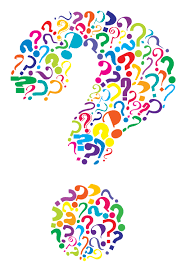 Any Volunteers
26
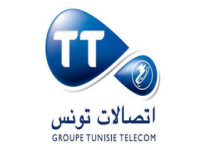 7
SG13 Regional Group For AfricaAdvantages of the adopted Structure
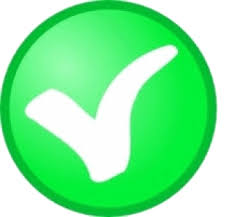 Stimulating the participation of all sub-regions to SG13 activities
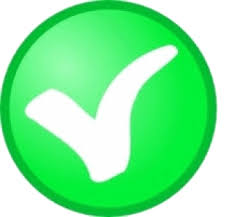 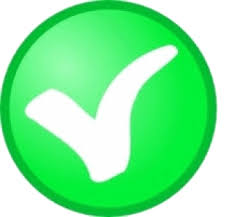 Encouraging active participation of regional stakeholders to the maximum of SG13 work items
Adequate workload division that makes the staff’s work more efficient, prosperous and precise
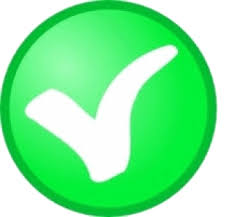 Decentralized and efficient coordination inside the group
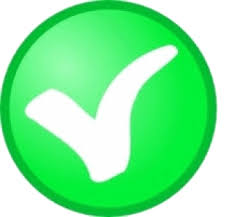 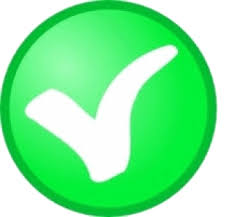 Easier coordination and collaboration between each regional and parent working party
Creating a task force in the region including high skilled experts in the  SG13’s topics
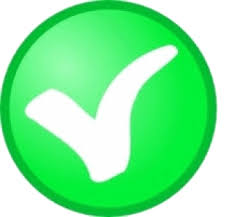 Efficient and easier interaction with sub-regions thanks to focal points
27
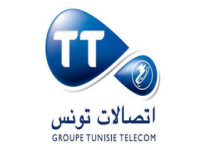 8
SG13 Regional Group For AfricaRegional Meetings
4 Annual Regional meetings since 2013
In addition to some E-meetings and meeting’s sessions during SG13 meetings
(*): Input Documents = Contributions + Input Temporary Documents
The number of input documents is increasing but still low. So, African Countries are invited to intensify their contribution to the RG-AFR activities
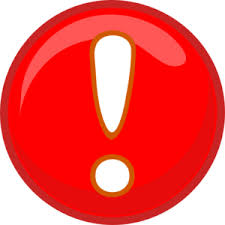 28
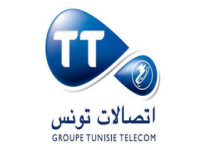 Importance of Standards for the African 
	Countries
2. Importance of SG13’s Standardization Topics
PLAN
3. Involvement of African Countries in SG13 
	Activities
4. Conclusion & Recommendations
29
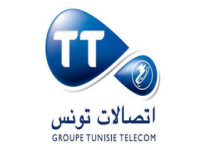 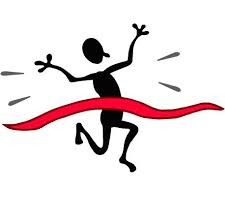 Conclusion
Standards are essential elements in our daily life and in the global infrastructure of ICTs which allow a large number of players to interoperate and innovate, leading to expand commercial business, accelerate technology progress and allow end users to enjoy wider choice range, richer functionalities and lower costs
ITU-T SG13 is concentrating its standardization activities on the cutting-edge topics in the ICT domain, such as Cloud Computing, Big data and IMT-2020, which are very beneficial to African countries at many levels and have positive socio-economic impacts 
African Countries should get more involved in the standardization activities of SG13, by increasing their participation and the number of submitted contributions to its meetings
SG13 RG-AFR has the potential to guarantee a greater participation of African countries to its activities and to SG13 activities, and that by relying on focal points
30
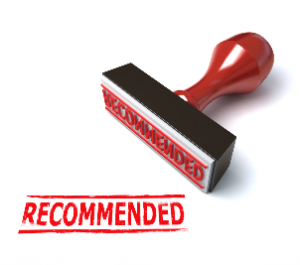 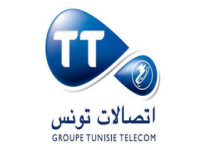 1
Recommendations
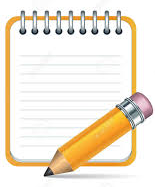 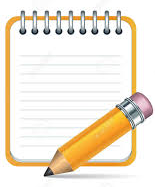 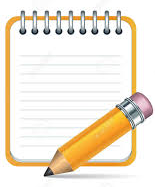 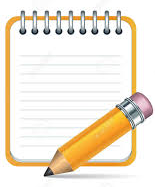 3
2
4
1
Awareness regarding the importance of standards, especially for innovation, should be more an more raised in African countries in order to enhance their participation in the Standardization activities of international SDOs while setting mechanisms to encourage the participation of SME, start-ups and academia from these countries
Organizing training sessions on how to prepare and submit contributions to ITU-T groups may help increase the number of contributions from Africa to the next SG13 and RG-AFR meetings
Organizing one or two SG13 meetings per study period in African countries may help promote its activities in Africa and increase African participation and contributions
Using surveys at the end of Regional Workshops could be interesting in order to collect the feedback of participants and identify the standardization priorities for African Countries
31
4th SG13 Regional Workshop for Africa on“Future Networks for a better Africa: IMT-2020, Trust, Cloud Computing and Big Data”(Accra, Ghana, 14-15 March 2016)
Thank you for your Attention
Dr. Rim Belhassine-CherifProducts and Services Executive Director, Tunisie Telecom
SG13 Vice-chair & SG13 RG-AFR Vice-chair
Rim.belhassine-cherif@tunisietelecom.tn
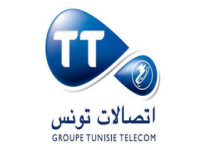